Class Problem 3a-1
Given V = IR and P = IV.  Find an expression for P, in terms of I and R.
M. Nelson 2022
1
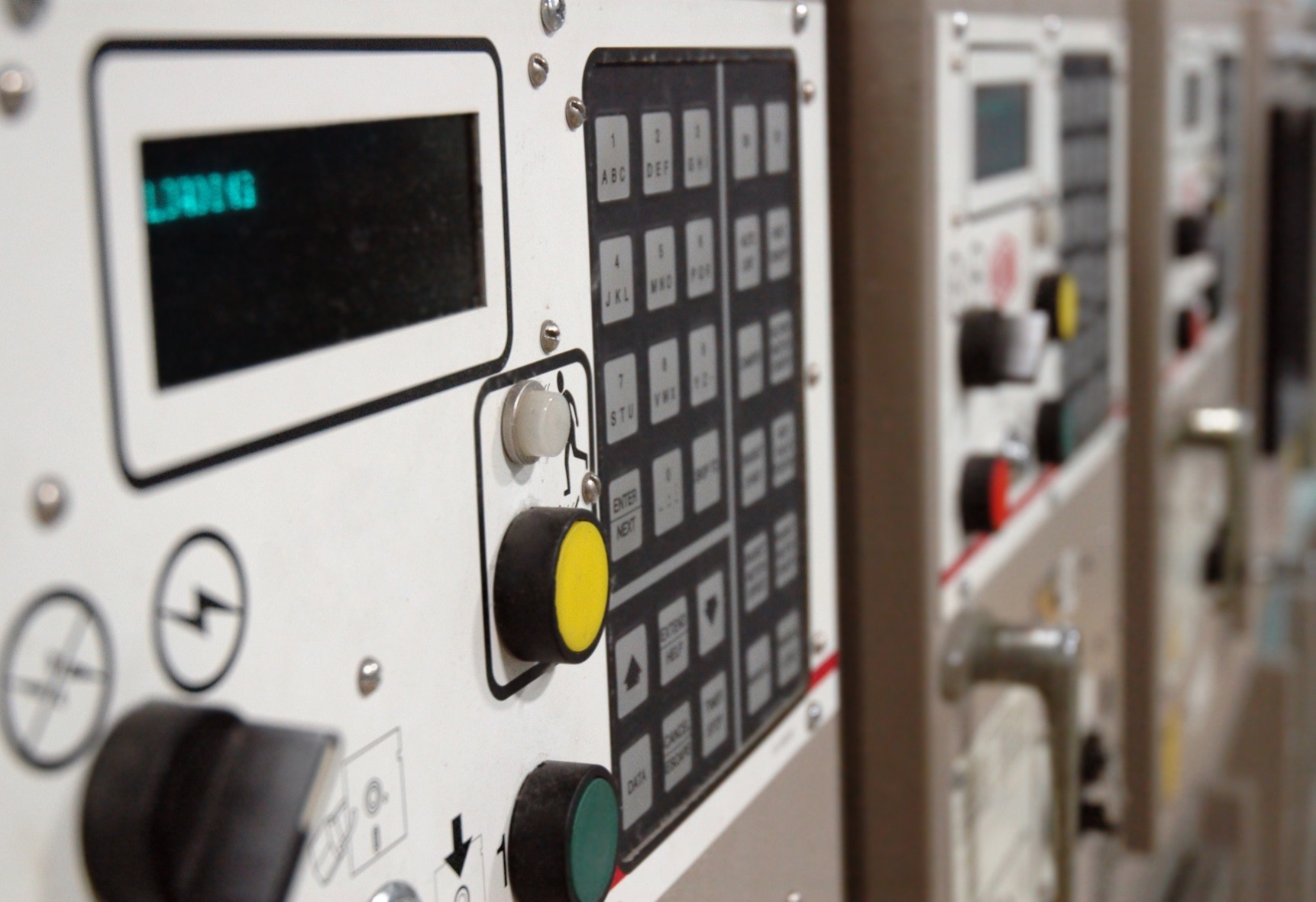 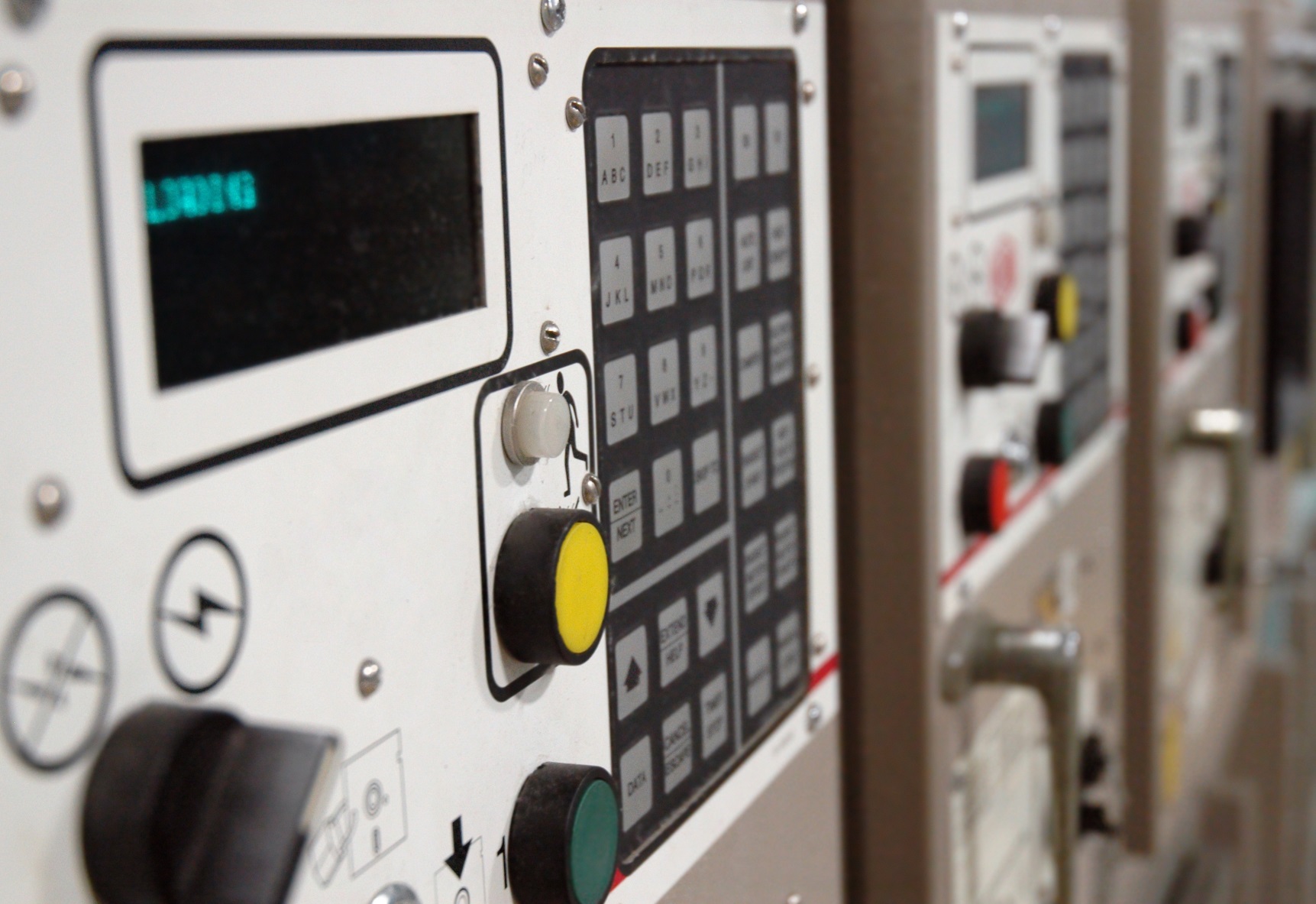 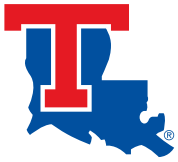 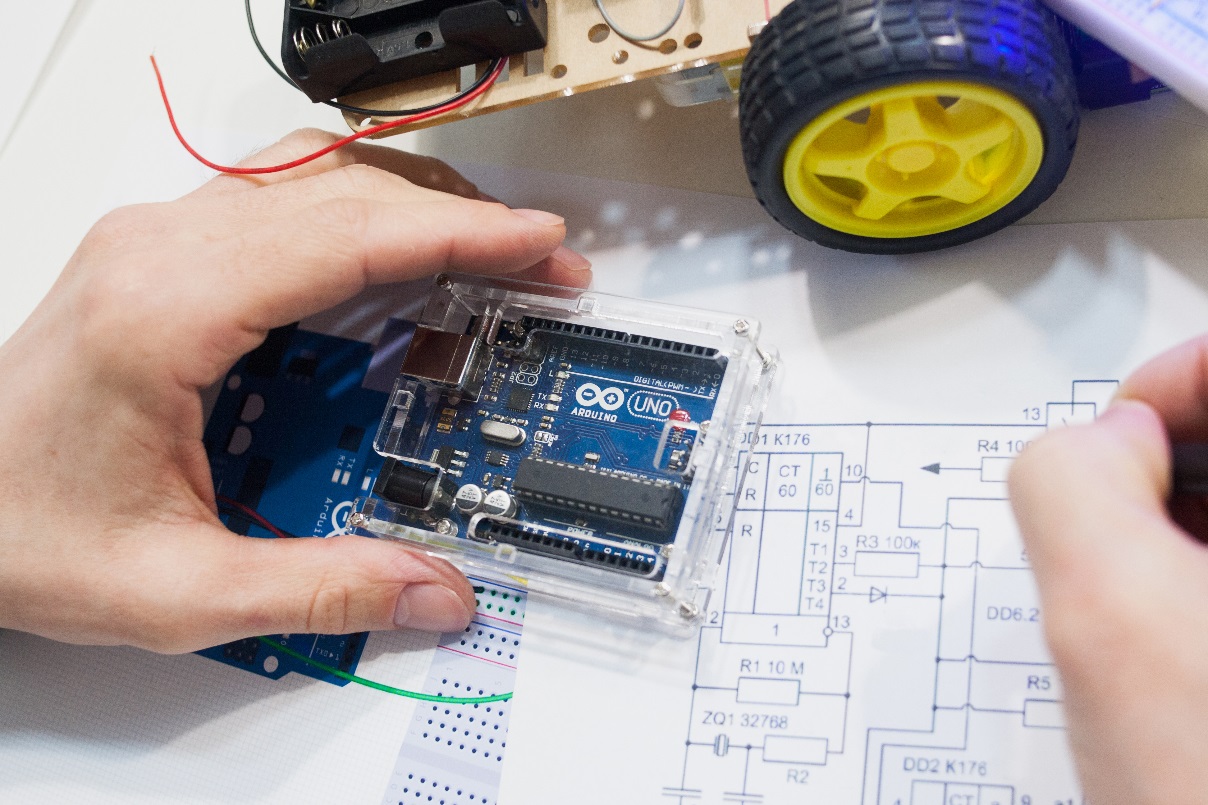 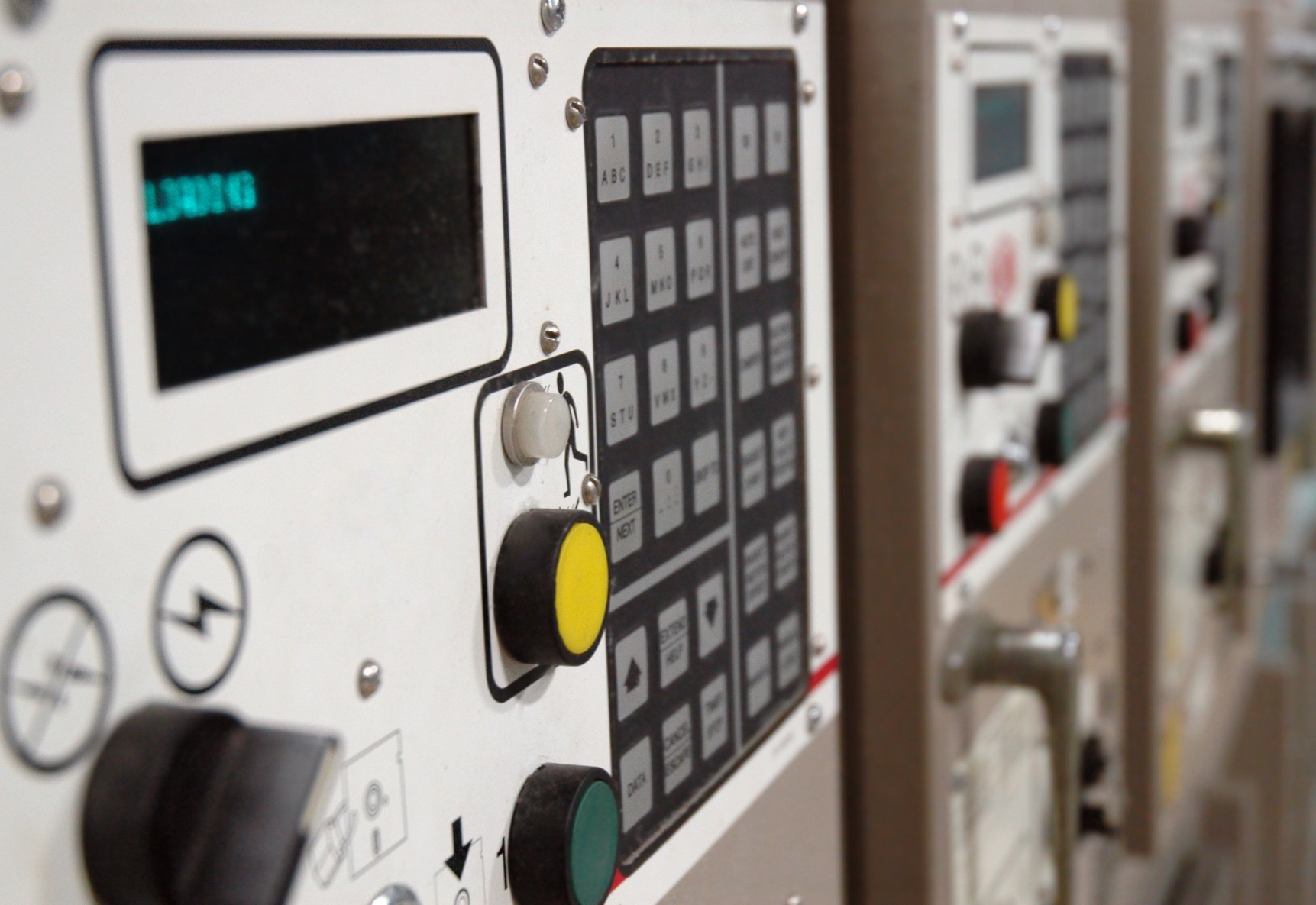 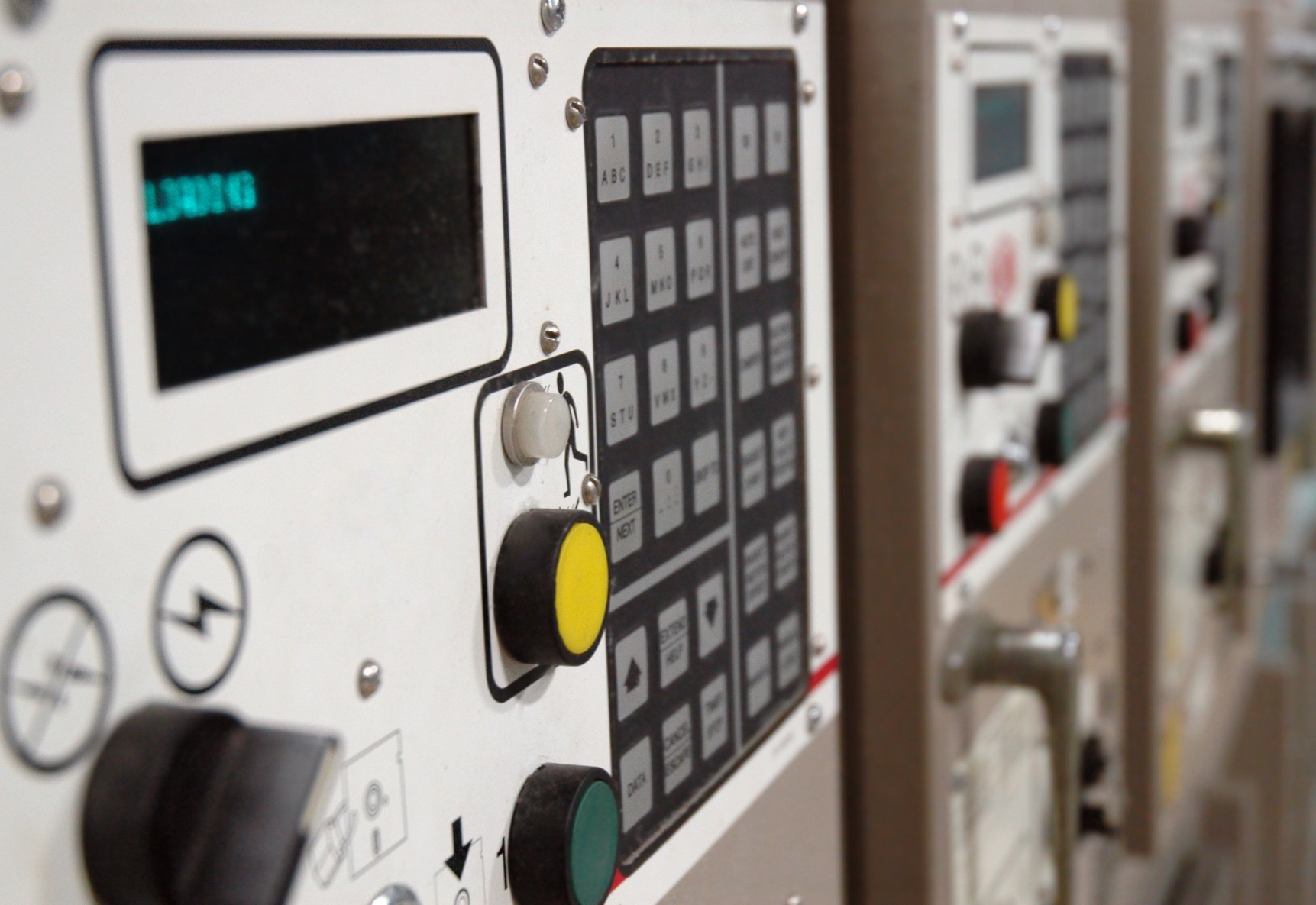 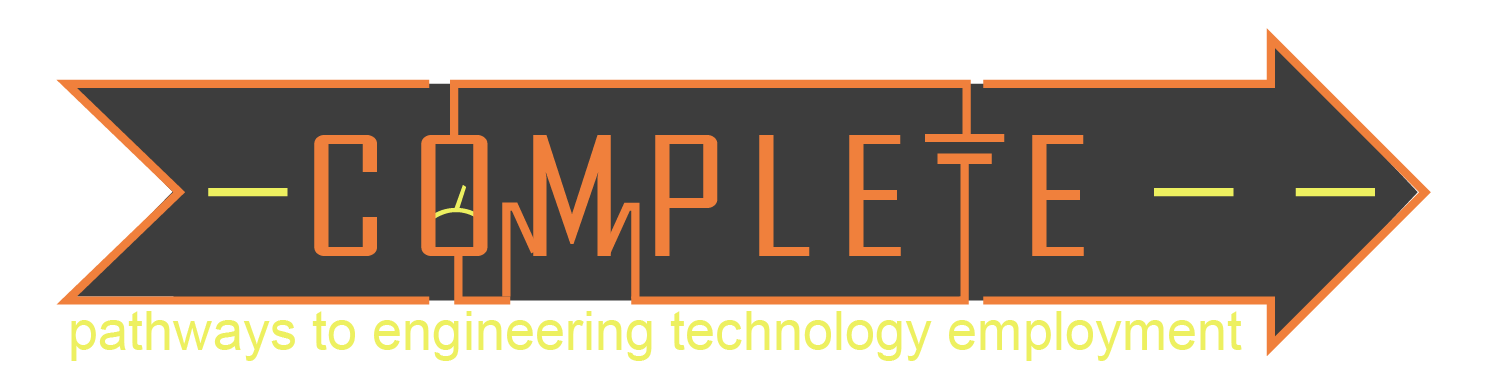 Power
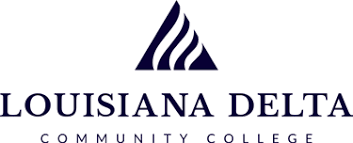 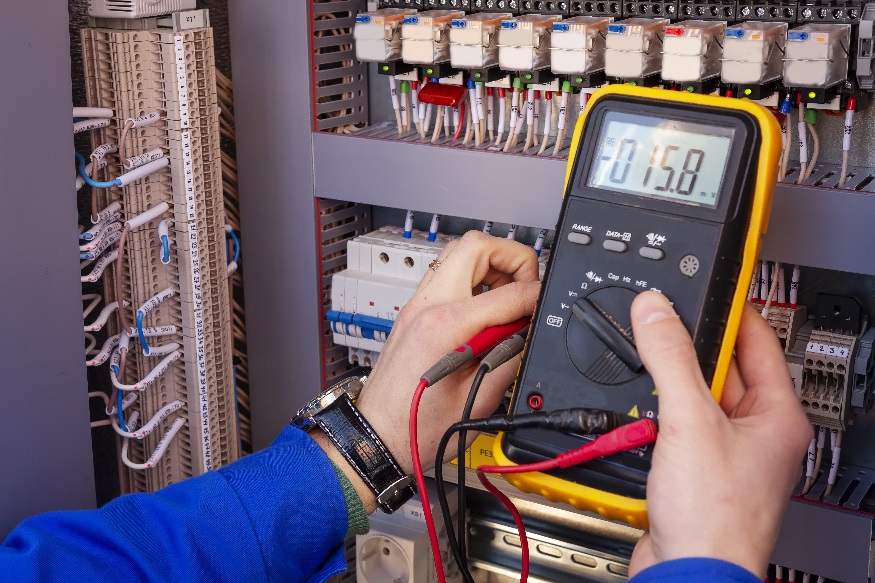 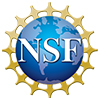 2
M. Nelson 2022
Power
Define power in terms of voltage and current.
Solve problems using the power equation and Ohm’s Law.
https://www.khanacademy.org/science/ap-physics-1/ap-circuits-topic/introduction-to-dc-circuits-ap/v/electric-power
M. Nelson 2022
3
Power is work performed per unit time
Unit of work (energy) is a Joule (J)



Is there a relationship with units that will give us power?
M. Nelson 2022
4
Class Problem
3a-2: A toaster consumes 150 Watts of electricity.  How much voltage was applied if the current is 5A?
M. Nelson 2022
5
Class Problems: If a D-Cell battery (1.5V) supplies 2W of power to a small bulb, find
3a-3: The current through the bulb
3a-4: The resistance of the bulb
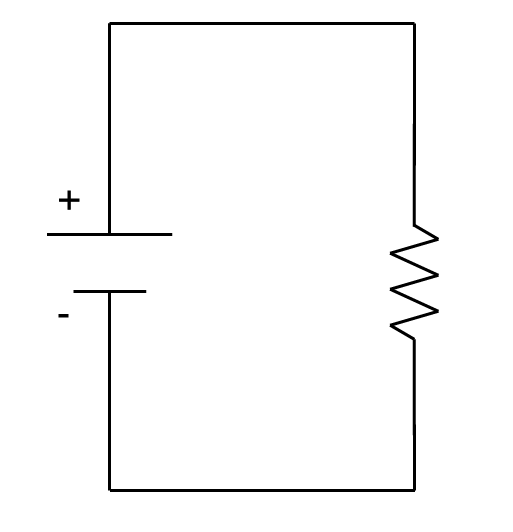 I=?
1.5V
R=?
M. Nelson 2022
6
Class Problems: If a D-Cell battery (1.5V) supplies 2W of power to a small bulb, find
3a-3: The current through the bulb
3a-4: The resistance of the bulb
Solutions
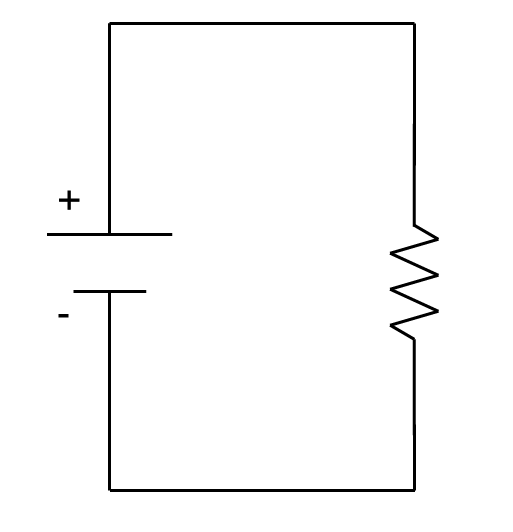 I=?
1.5V
R=?
M. Nelson 2022
7
Alternate forms of the power equation
Can you write the power equation to have R instead of V?
M. Nelson 2022
8
Equation Summary
Ohm’s Law

Power




Tip: If you know any two of V, I, R, or P, then you can find the other two.
M. Nelson 2022
9
Class Problems: Solving Circuits
3a-7. Find V and R given that I = 3A and P = 18W.
3a-6. Find I and P
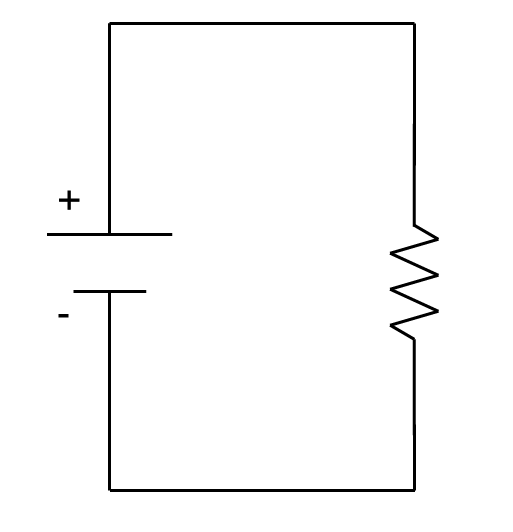 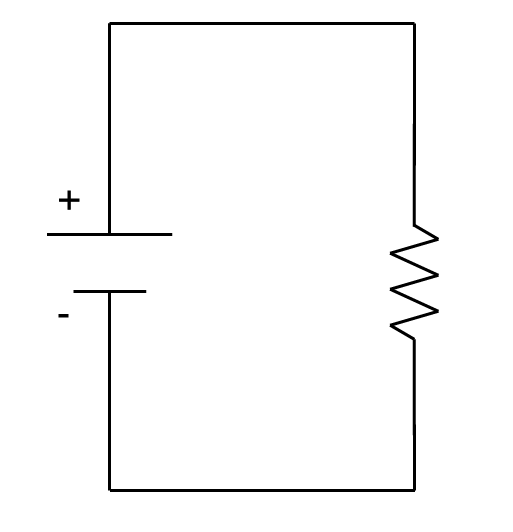 1.5V
V
R
R=470Ω
M. Nelson 2022
10
Solving for Voltage (E), Current(I), Resistance & Power
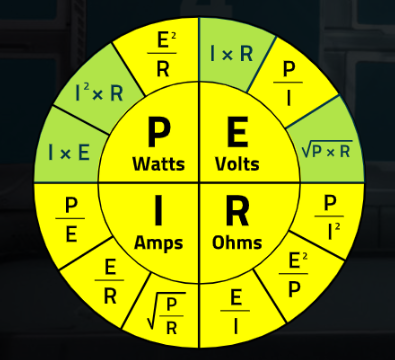 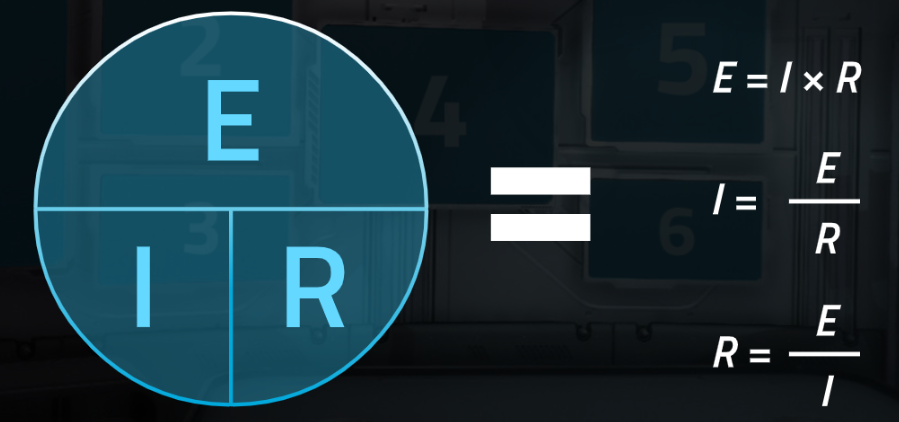 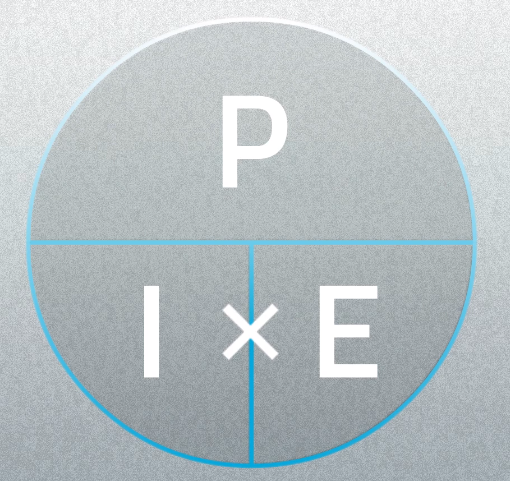 M. Nelson 2022
11
Power Summary
Power is defined as work per unit time (Joules/second = Watts)
Power in a circuit element (e.g. a load) = Current x Voltage” P = IV
If you know any two of V, I, R, or P, you can find the other two using P = IV and V = IR.
M. Nelson 2022
12